TIPOS DE 
EVALUACIÓN
La evaluación 
educativa
«La evaluación de un proceso educativo, nos cuestiona sobre el grado en el que ese proceso nos ayuda a lograr las metas que tenemos como personas.»
Momento:
Inicial
Procesual
Final.
Intencionalidad:
 Diagnóstica .
 Formativa.
 Sumativa.
Estándar de comparación:
Normativa.
Criterial
Tipos de Evaluación
Agente evaluador Interno :
Autoevaluación.
Heteroevaluación 
 Coevaluación
Extensión:
Global
 Parcial
Evaluación de 
«Intencionalidad»
Evaluación del 
« Momento»
Final:
Inicial:
Procesual:
Recolección de datos en la situación de partida del proceso enseñanza-aprendizaje.
Consiste en la recogida y valoración de unos datos al finalizar un periodo de tiempo
Es un proceso continuo y sistemático de evaluación de los aprendizajes.
Permite tomar decisiones de mejora sobre la marcha.
Permite conocer la realidad de inicio del alumno.
Para la realización de un aprendizaje o para la consecución de aprendizajes esperados.
Evaluación referida al «Agente Evaluador»
Las Evaluaciones Internas son aquéllas realizadas por las personas que participan directamente del proceso enseñanza-aprendizaje.
Interna
Las Externas se dan cuando agentes no integrantes de un centro escolar o de un programa evalúan la calidad del proceso enseñanza-aprendizaje y su funcionamiento.
Externa
Autoevaluación:
Los evaluadores evalúan su propio trabajo (un alumno su rendimiento, un centro o programa su propio funcionamiento, etc). Los roles de evaluador y evaluado coinciden en las mismas personas.
Heteroevaluación:
INTERNA
Se evalúa una actividad, objeto o producto por evaluadores distintos a las personas evaluadas.
Coevaluación:
Los alumnos en su conjunto participan en la determinación y valoración de los aprendizajes logrados, ya sea por algunos de sus miembros o del grupo en su conjunto.
Evaluación  referida a la «Extensión»
Global:
Parcial:
Abarca todos los Aprendizajes Esperados y los Criterios de Evaluación de las diferentes asignaturas y módulos.
Esta evaluación se centra en partes de los aprendizajes que se espera que logren los alumnos
Se considera el objeto de la evaluación de un modo holístico, como una totalidad interactuante.
Evaluación referida a la «Comparación»
Criterio referido a la Norma:
En este caso existe un grupo de comparación previamente establecido, donde el referente de comparación es el nivel general de un grupo normativo determinado.
Criterio referido a Criterio:
Es cuando se establece con anterioridad el criterio de evaluación o el estándar a partir del cual se valora el aprendizaje del alumno. Se comparan los resultados de un proceso educativo con unos patrones de realización, con un conjunto de situaciones deseables y previamente establecidas.
La evaluación siempre es un  proceso  y NO un suceso…
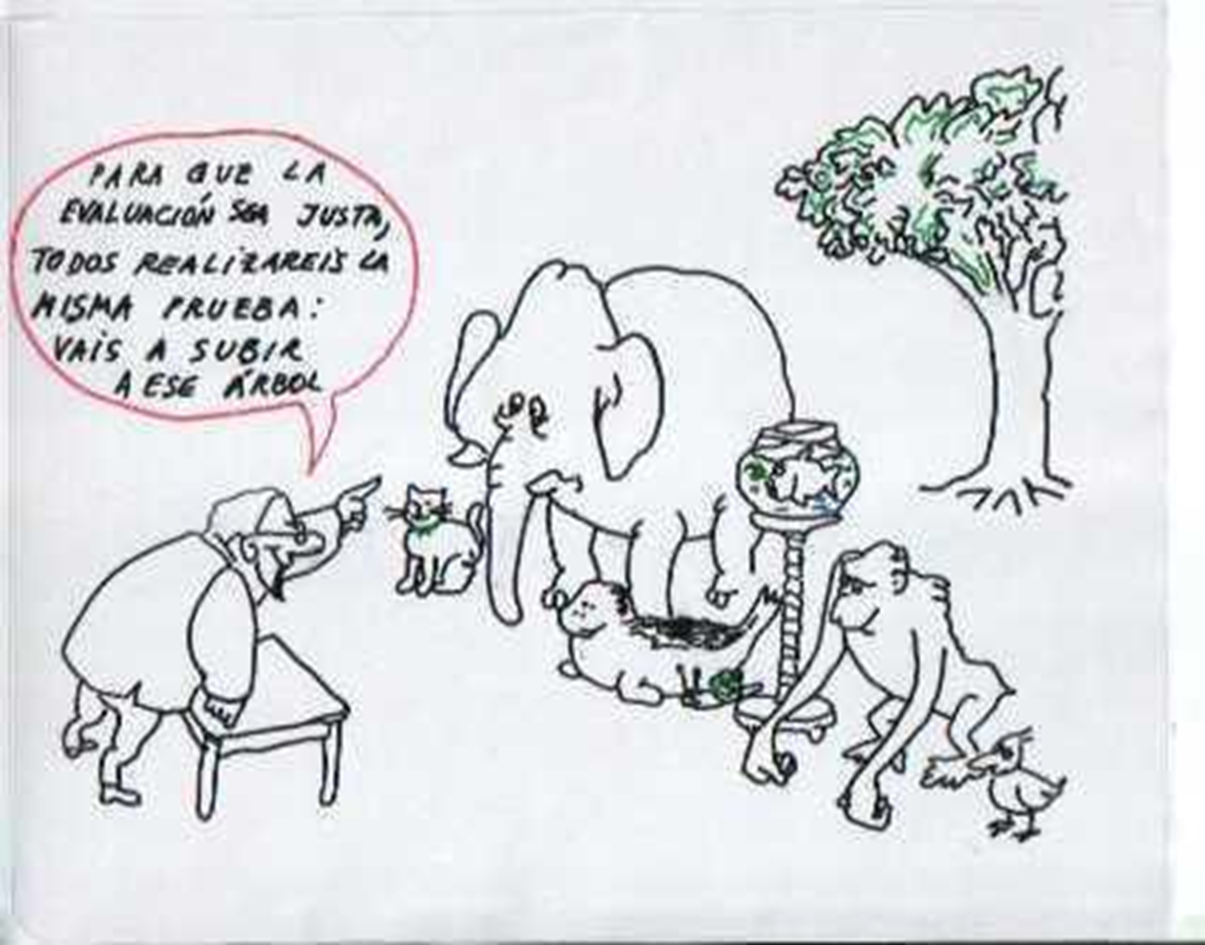 La evaluación  siempre será un medio y nunca un fin..
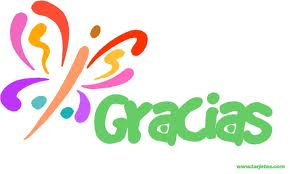